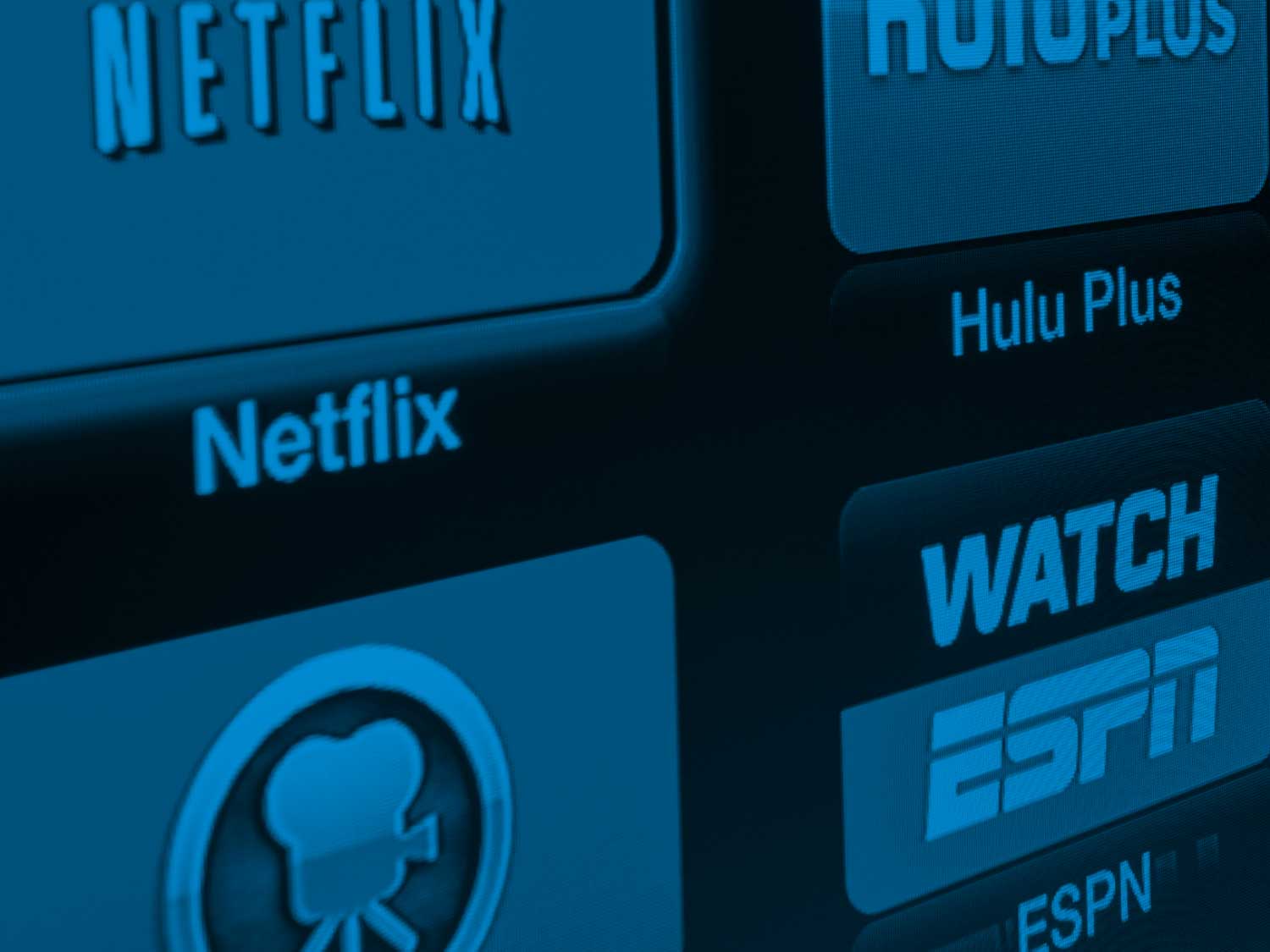 More than a House of Cards
Developing a Firm Foundation for Streaming Media and Consumer-Licensed Content in the Library
William Cross
NCSU Libraries
@tceles_B_hsup
June 7, 2016
Kraemer Copyright Conference
Colorado Springs, CO
Infrastructure of Exceptions
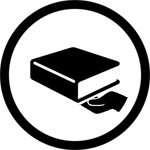 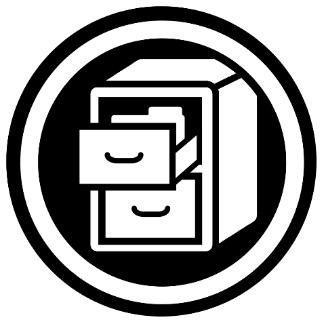 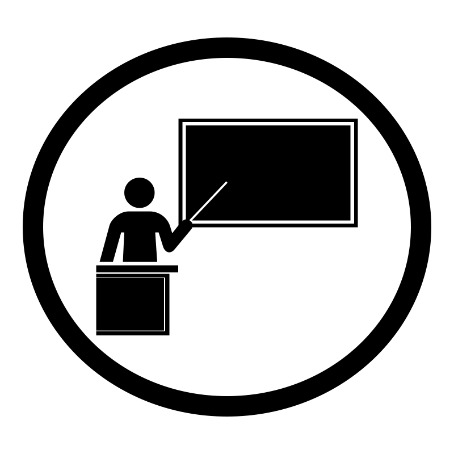 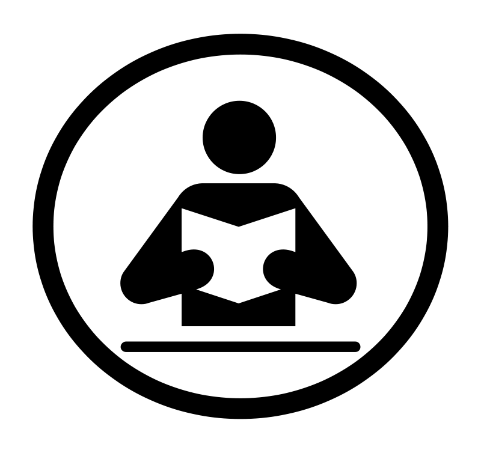 Personal 
Use
Preservation 
& Access
Use in 
Instruction
Circulation
Known: Problems with Licensing
Infrastructure of Exceptions: Licensed Collections
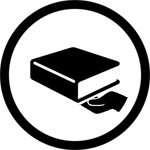 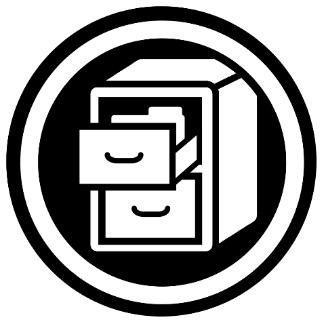 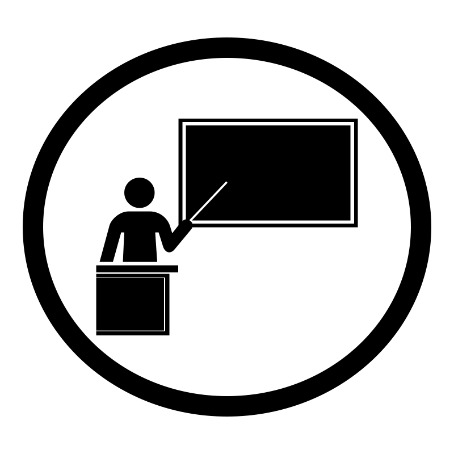 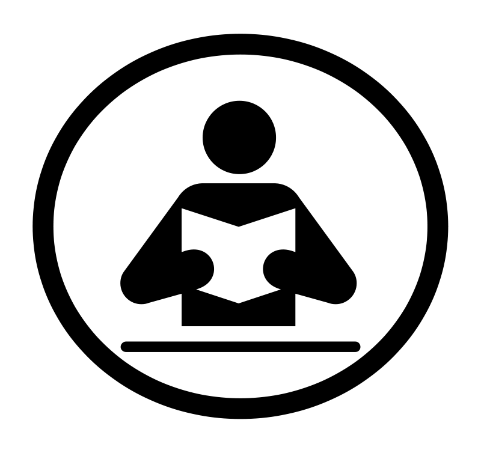 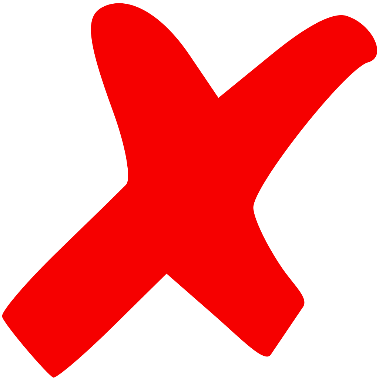 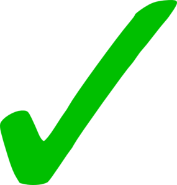 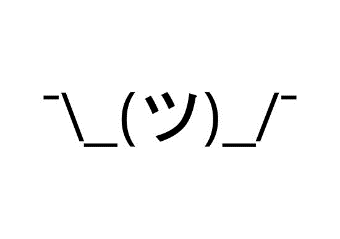 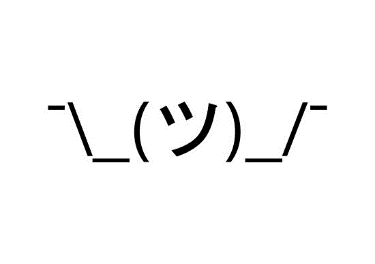 Personal 
Use
Preservation 
& Access
Use in 
Instruction
Circulation
New (ish): Consumer-Licensing
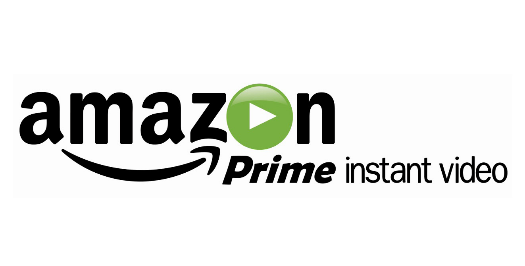 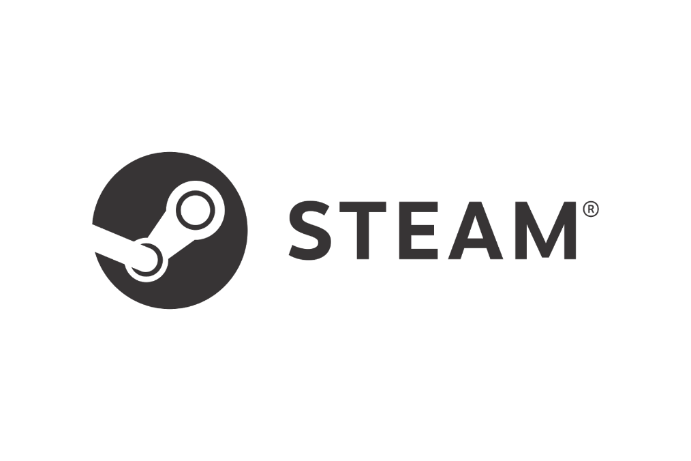 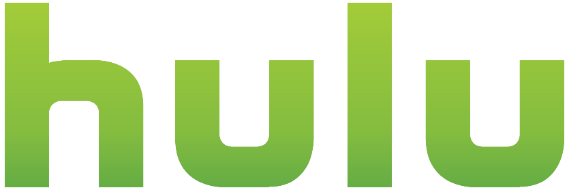 Now:
Coming Soon Collecting Without . . .
Next: A Collection Without . . .
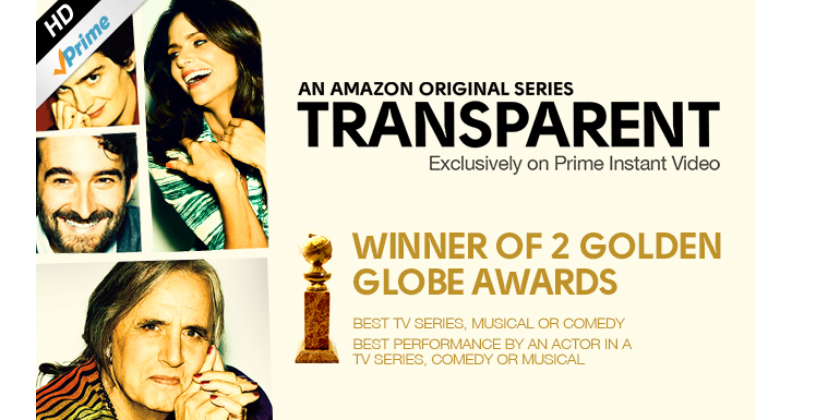 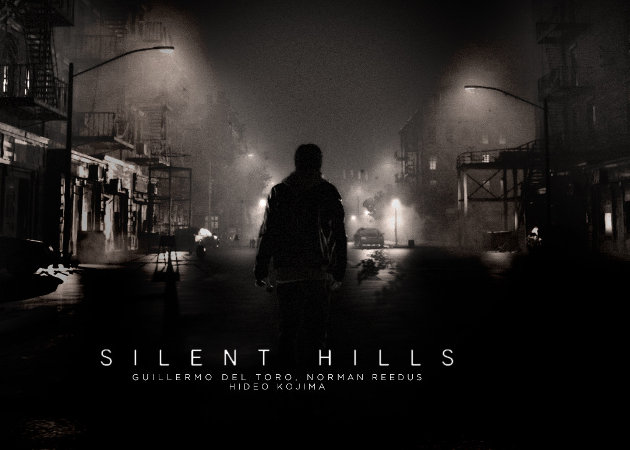 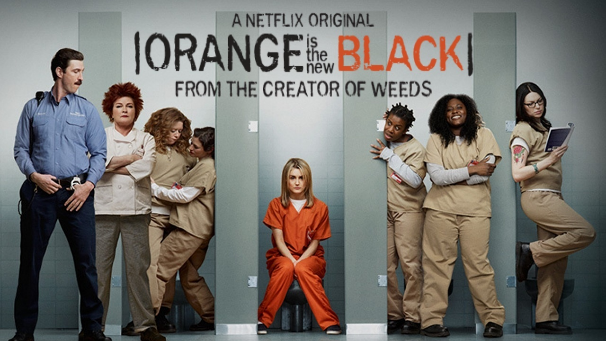 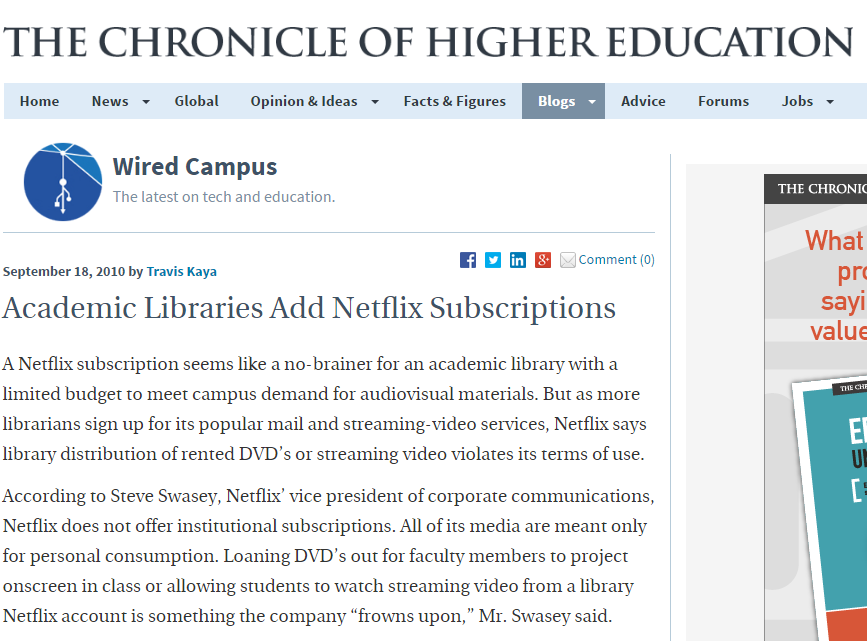 “We just don’t want to be pursuing libraries. We appreciate libraries and we value them, but we expect that they follow the terms of agreement.”
New Problems: No Arms-Length Negotiation
Licensing
Consumer-Licensed
Contracts preempt statutory exceptions

No physical artifact
All that +
Unacceptable Boilerplate
Unanticipated Uses
Digital Rights Management
Infrastructure of Exceptions
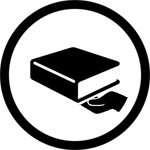 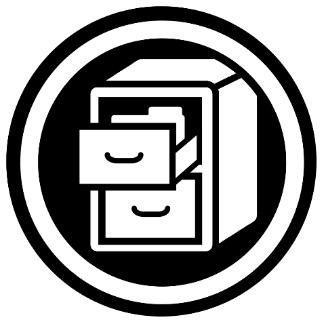 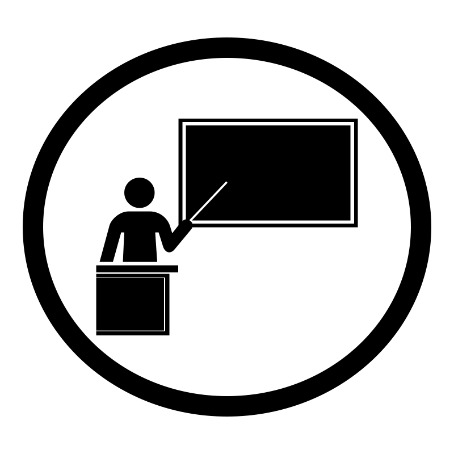 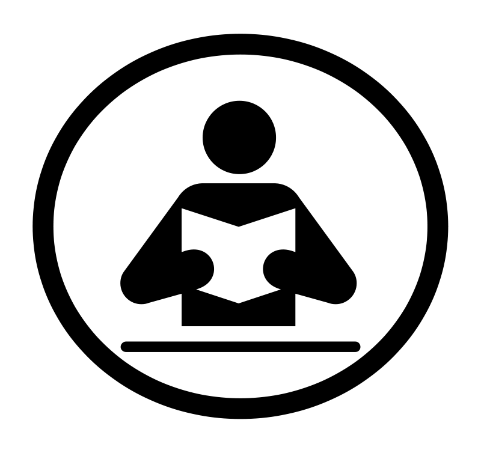 Personal 
Use
Preservation 
& Access
Use in 
Instruction
Circulation
“Teaching, Scholarship, Research, Transformation”
“Personal Use”
“Lawfully Made”
“Commercial Advantage”
1201: Adjacent Exceptions
Preserving abandoned video games

Ripping Blu Ray/DVD for remixes

Jailbreaking phones, tablets, etc.
“Help Us, Maria Pallante, You’re Our Only Hope!”
A Vicious Circle
New Law: ReDigi and Kirtsaeng
[Speaker Notes: Tie to 2001 report]
Best Practices
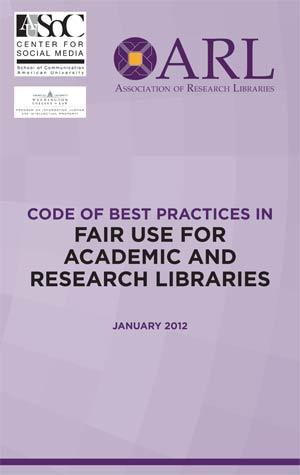 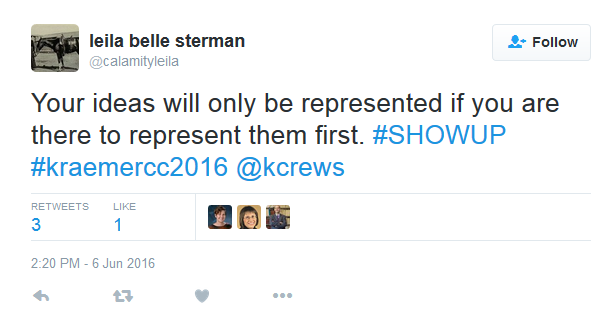 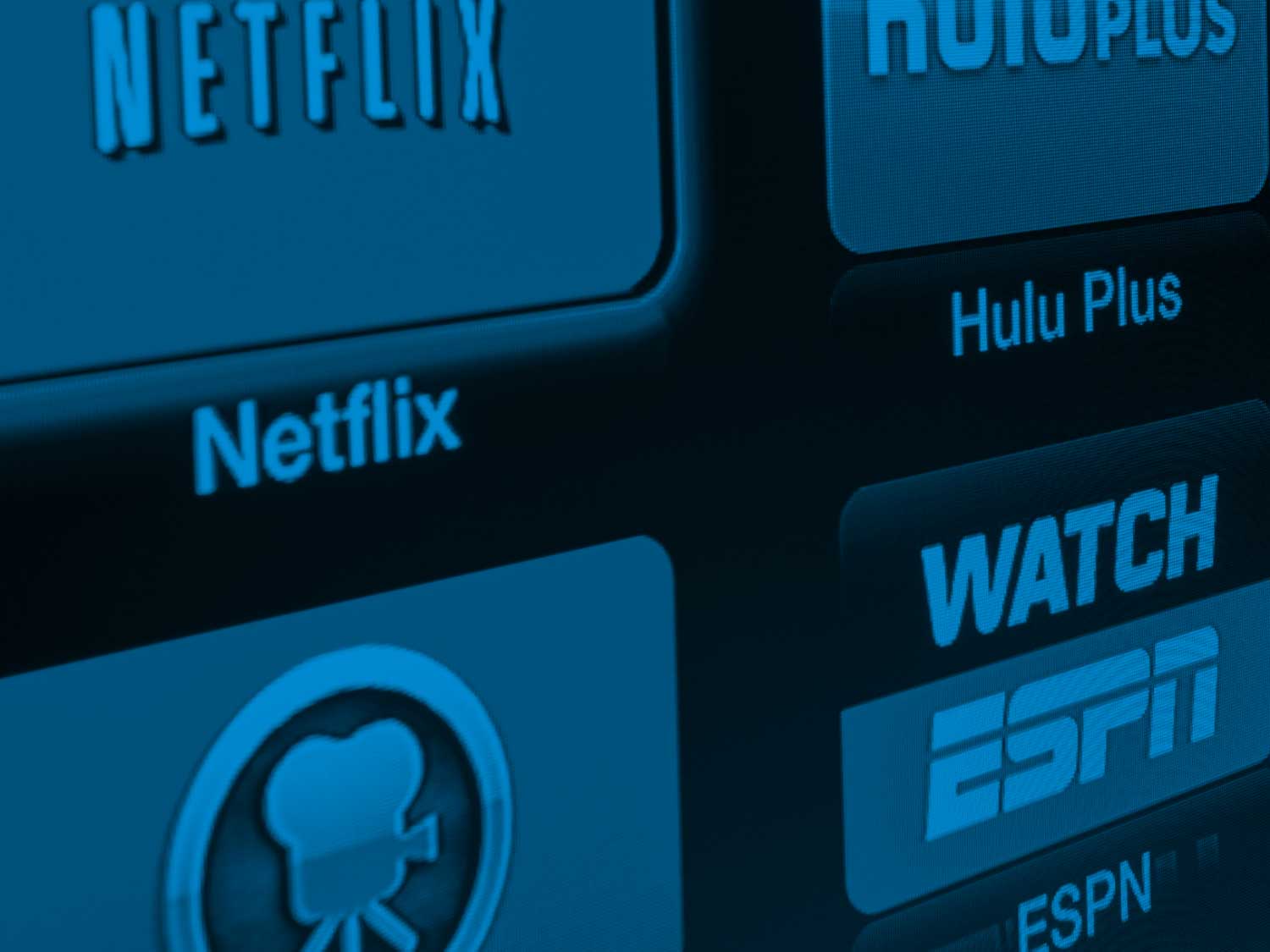 William Cross

NCSU Libraries

@tceles_B_hsup